ANTIMICROBIAL RESISTANCE
KIMAIGA H.O 
MBChB (University of Nairobi)
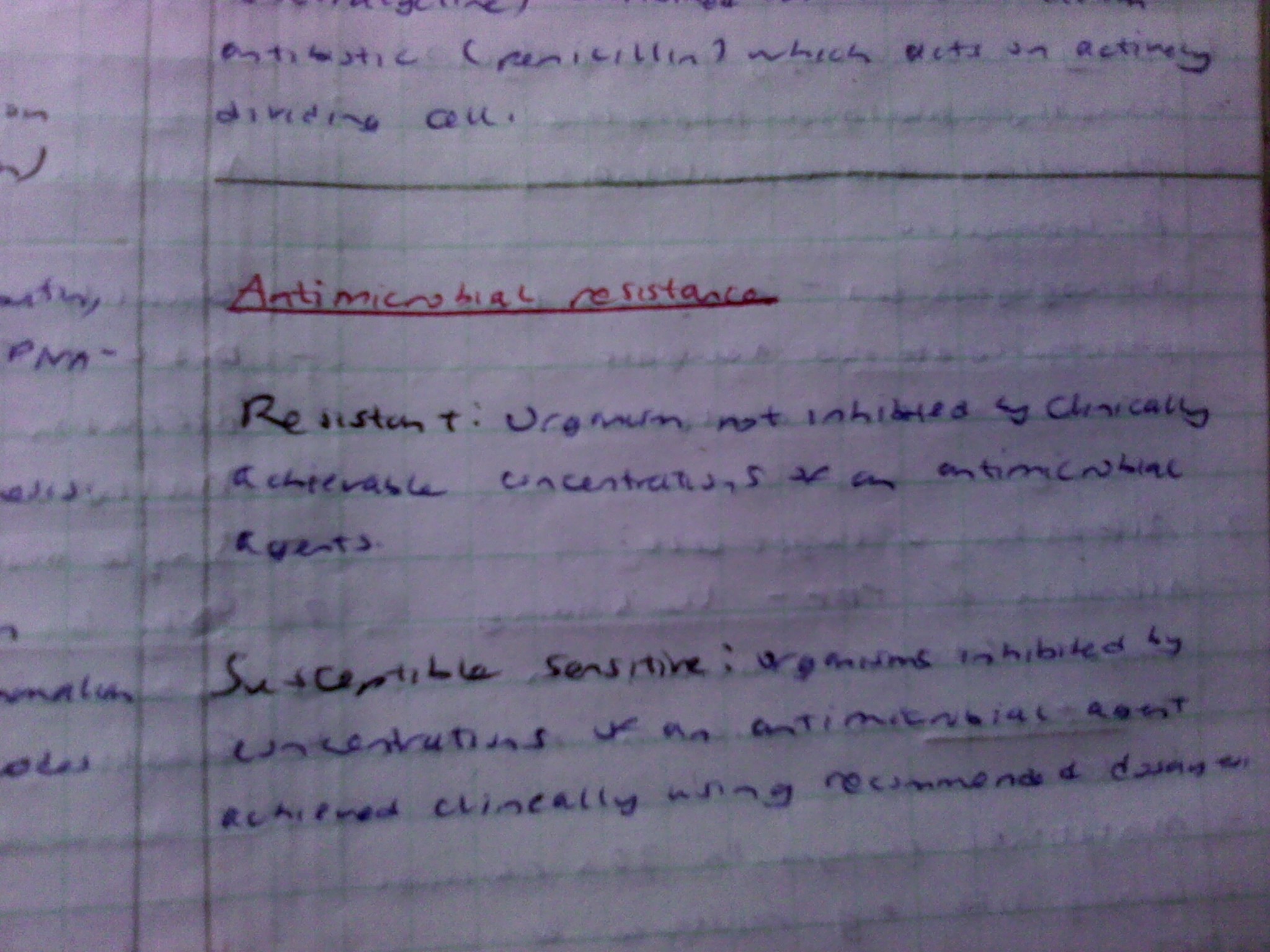 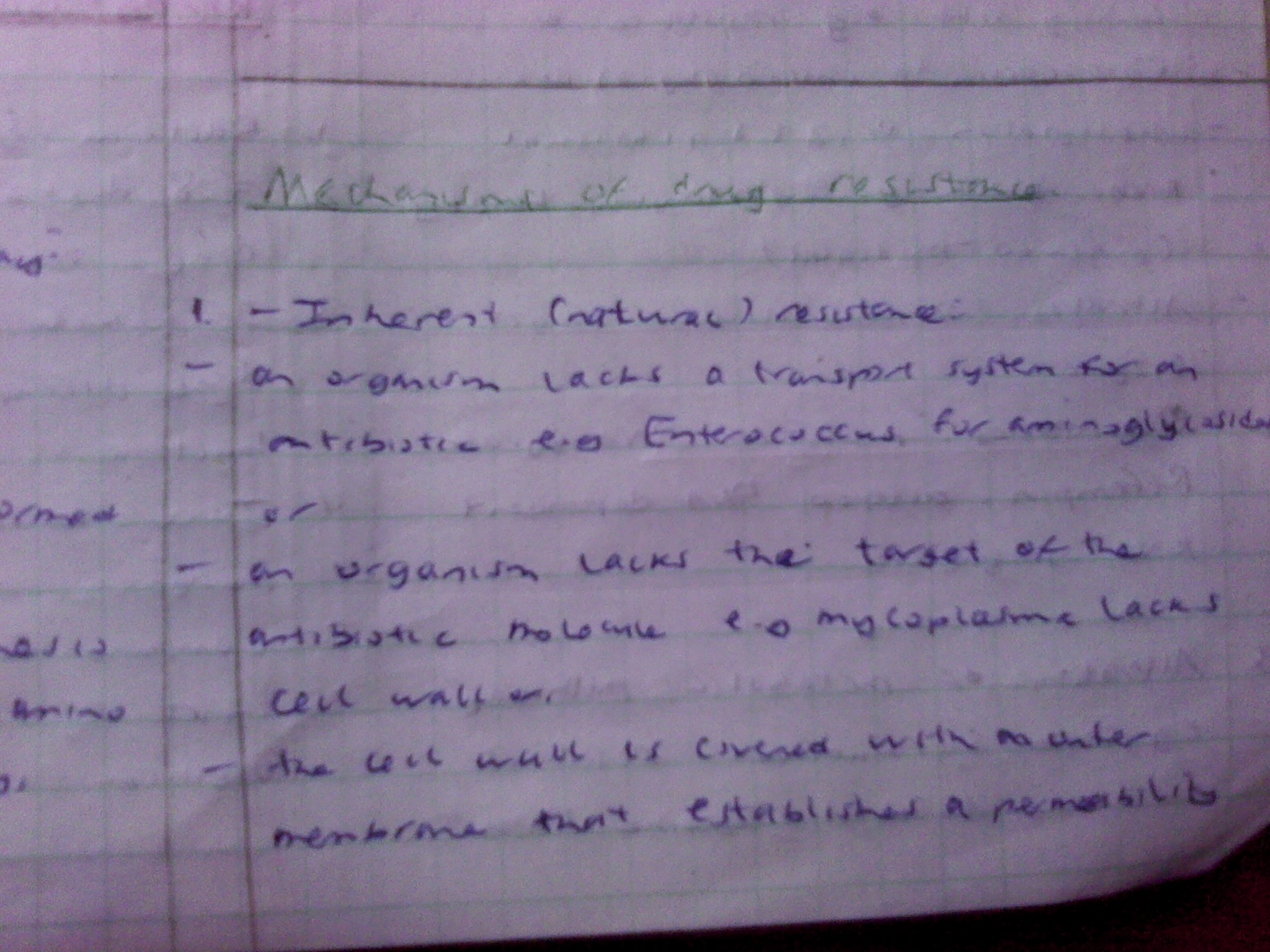 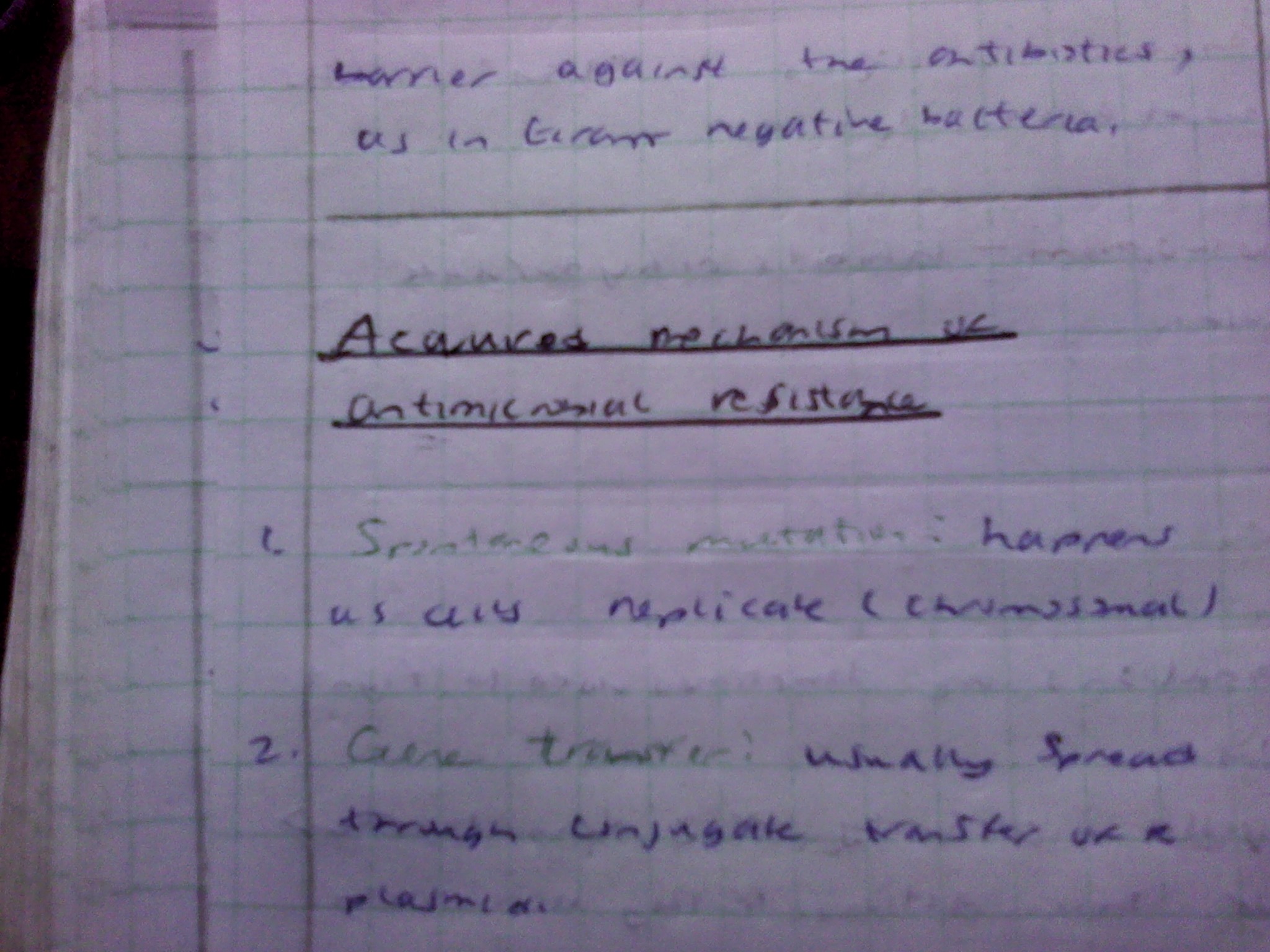 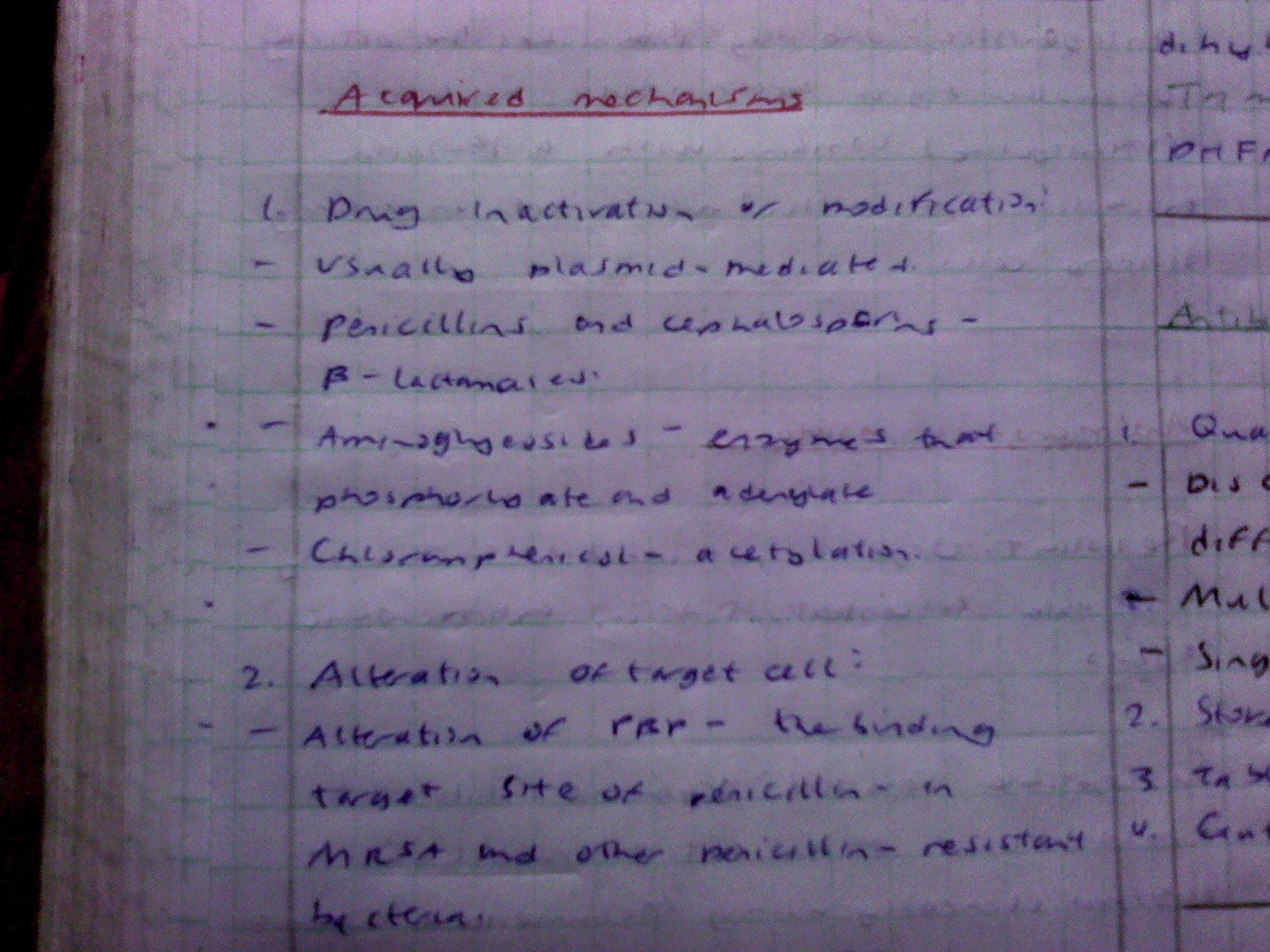 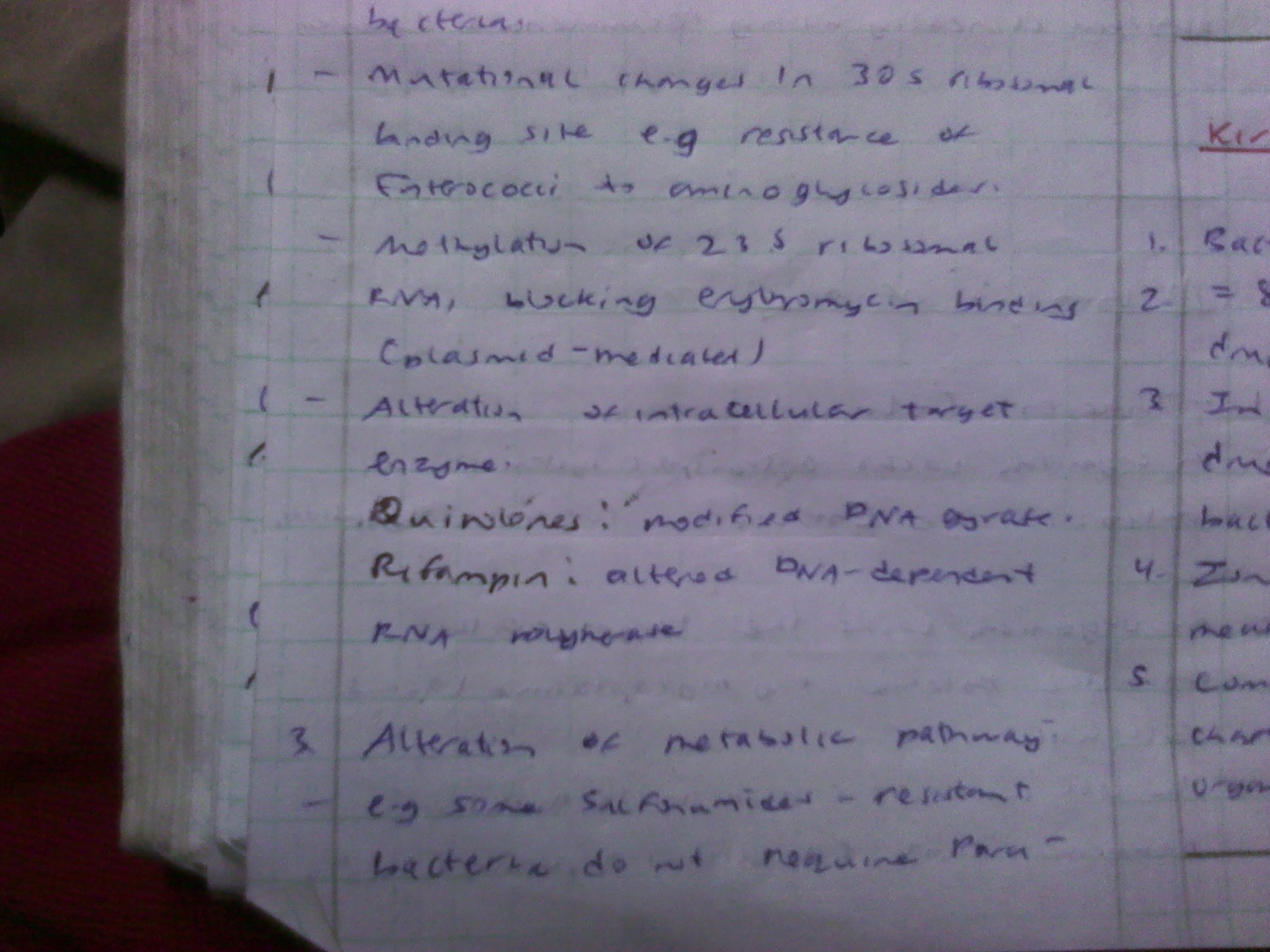 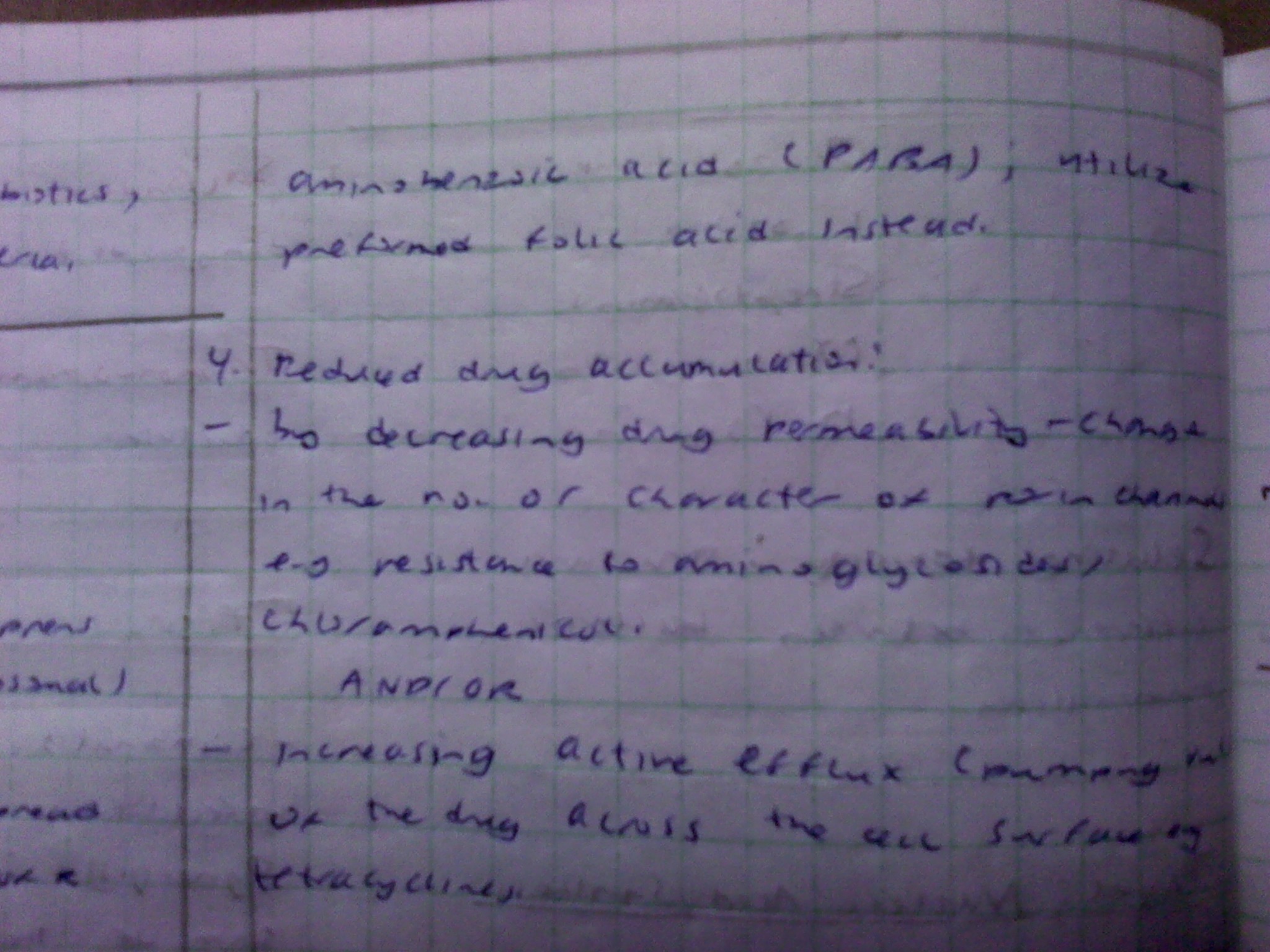 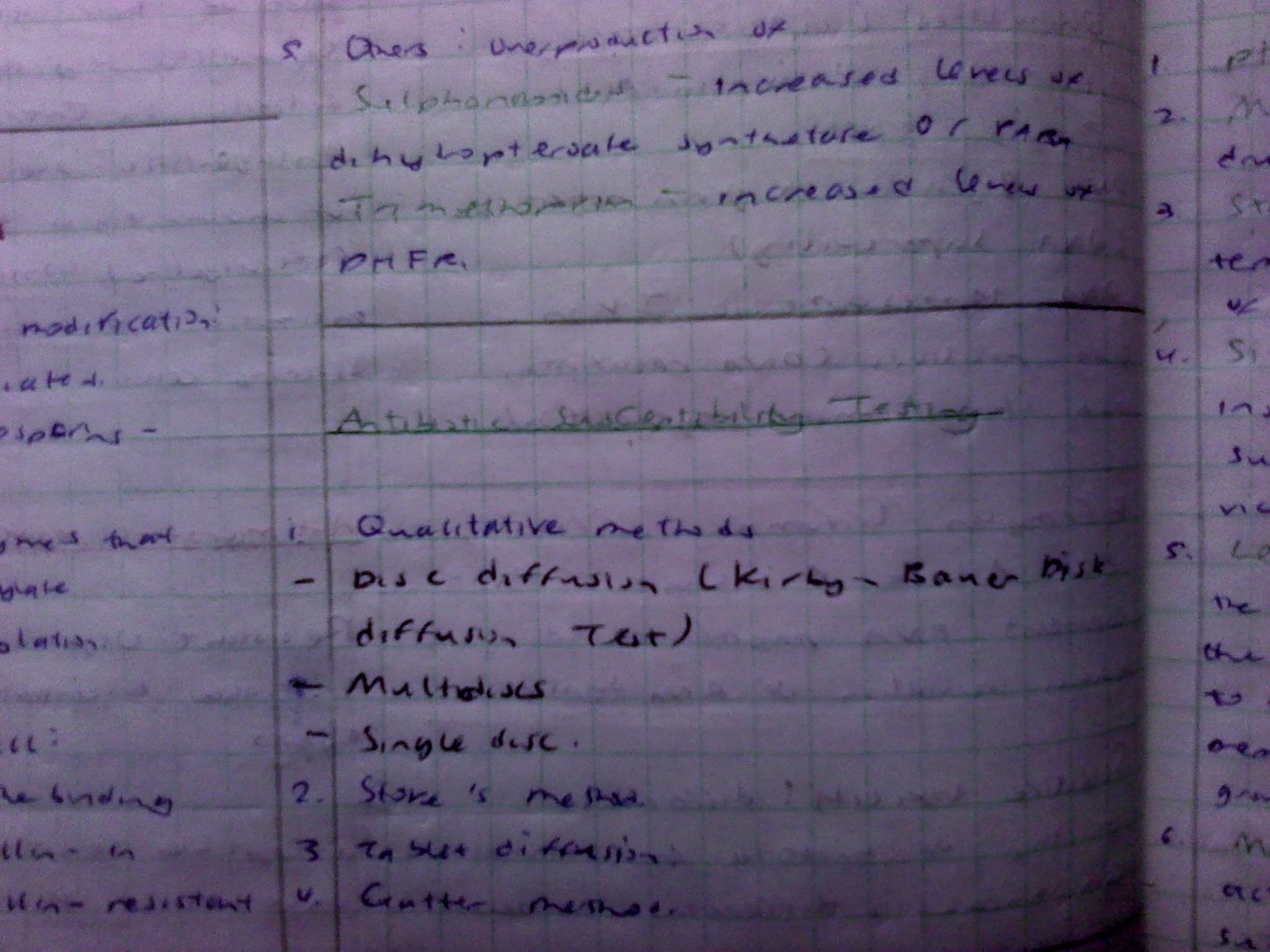